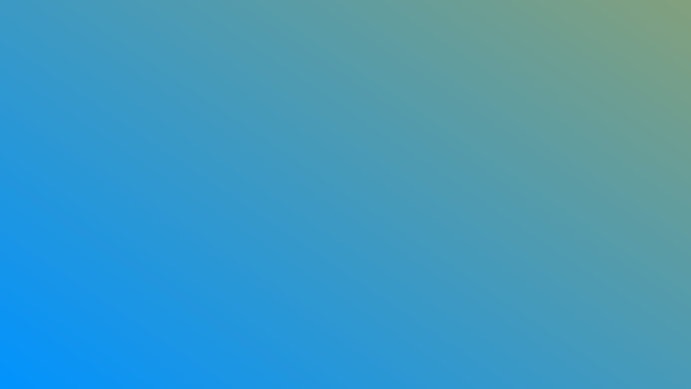 MATE Georgikon Campus
Ménesgazda felsőoktatási szakképzés
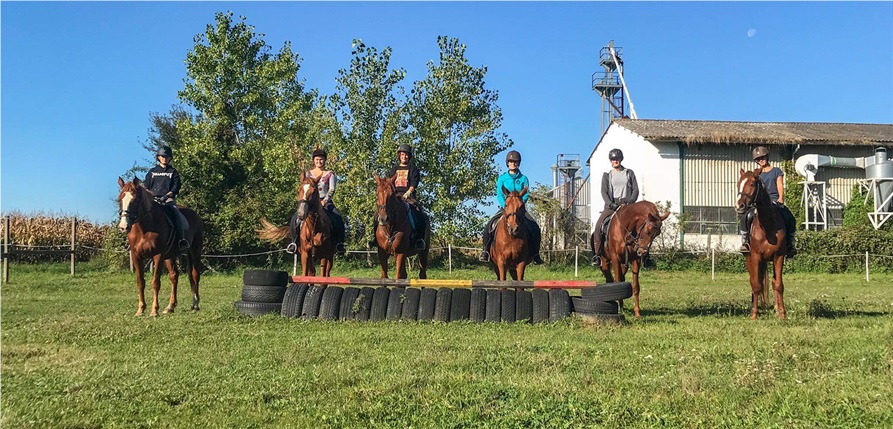 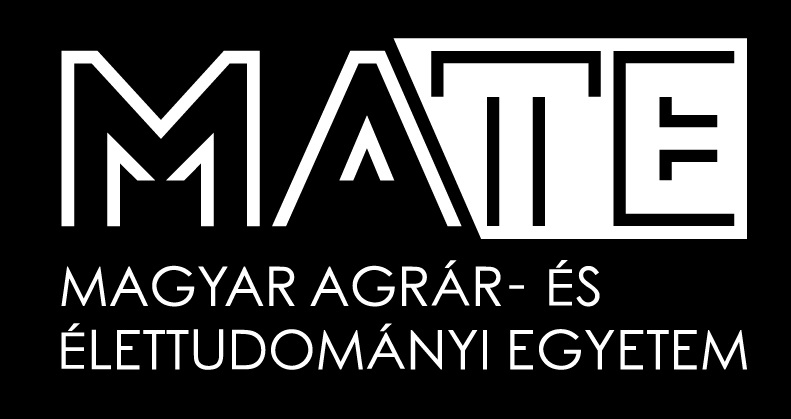 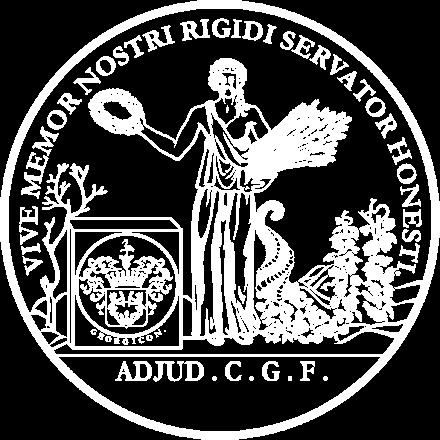 Georgikon Campus
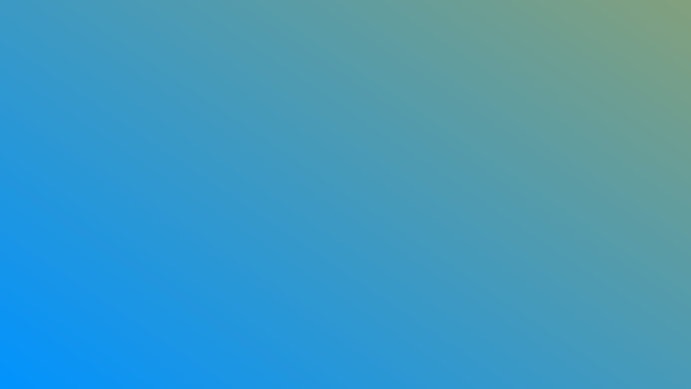 Ménesgazda képzés
Ménesgazada szak honlapja:
 http://menesgazda.gportal.hu/
Bővebb információ:
https://felveteli.georgikon.szie.hu/felsooktatasi-szakkepzesek/menesgazda-felsooktatasi-szakkepzes
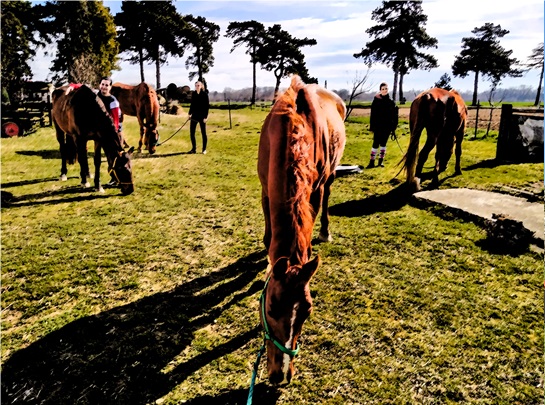 Életre szóló lovas élményekre vágysz?
Van kedved lovaglást és fogathajtást is tanulni?
Kíváncsi vagy a modern lótenyésztés kihívásaira?
Meg szeretnéd ismerni a lovak hasznosítási irányait, a főbb ló és lovassportok és lovas játékok lényegét szabályait?
Szívesen lennél egy lelkes lovas csapat tagja?
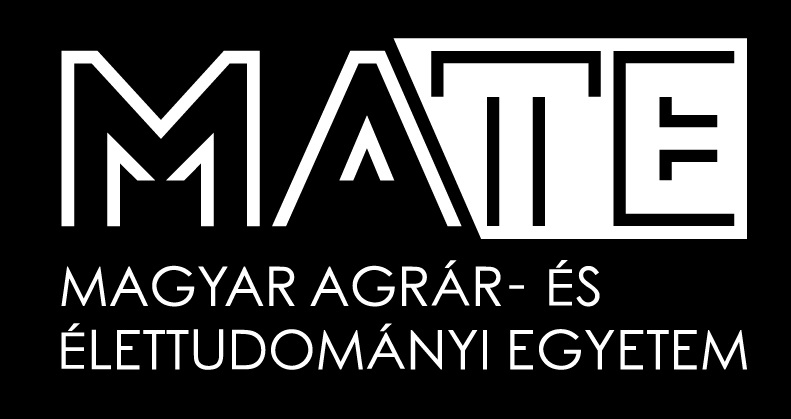 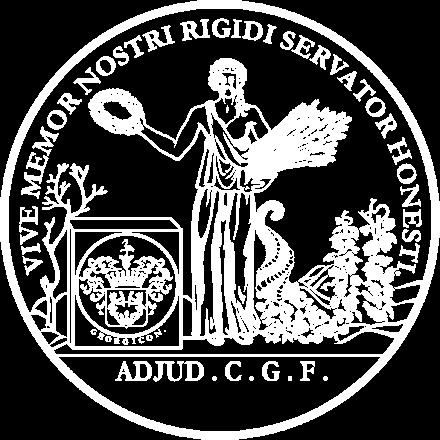 Georgikon Campus
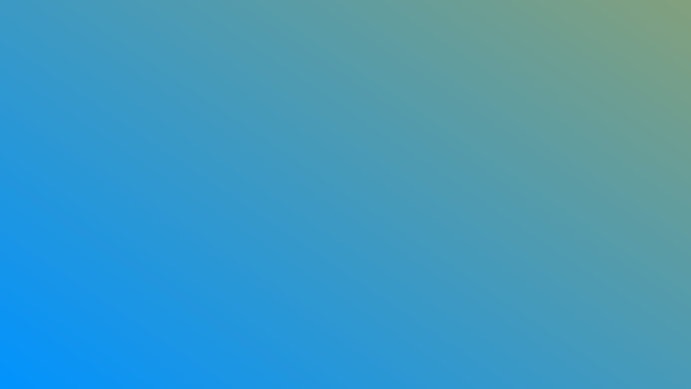 Ménesgazda képzés
Amit tanulhatsz a lovakról…
Lovaglás
Fogathajtás
Ló kiképzés alapjai
Lovasoktatás
Tenyészési ismeretek
Modern lótartás és takarmányozás
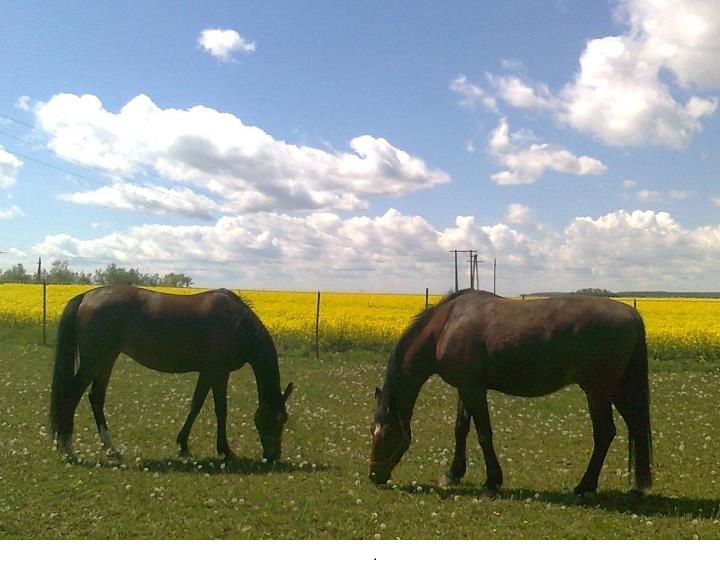 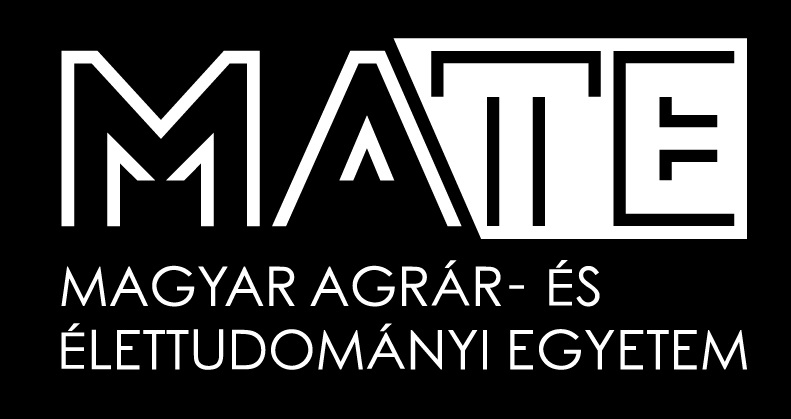 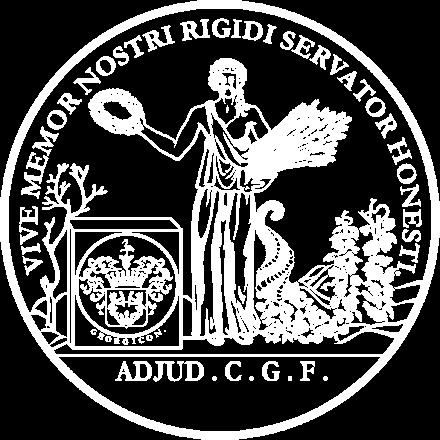 Georgikon Campus
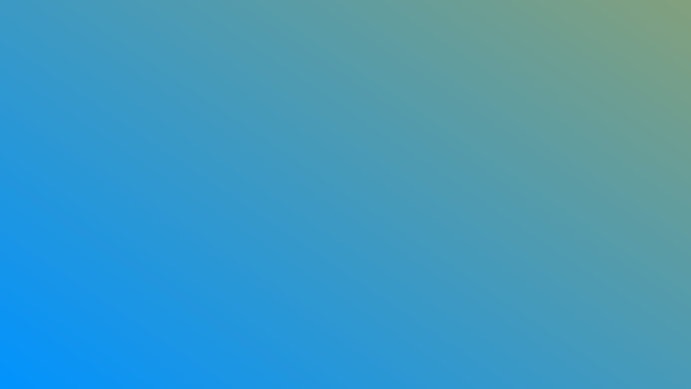 Ménesgazda képzés
…és még együtt kirándulunk a lovakkal…
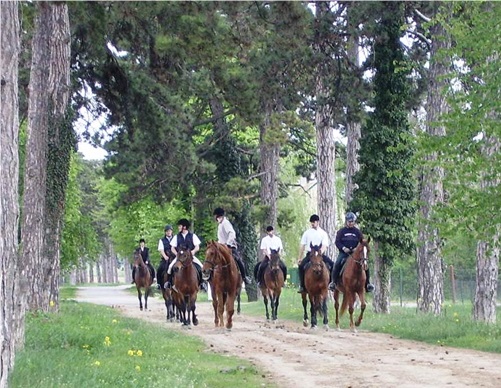 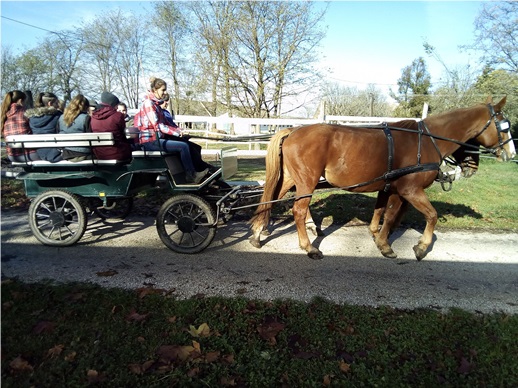 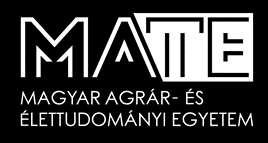 Georgikon Campus
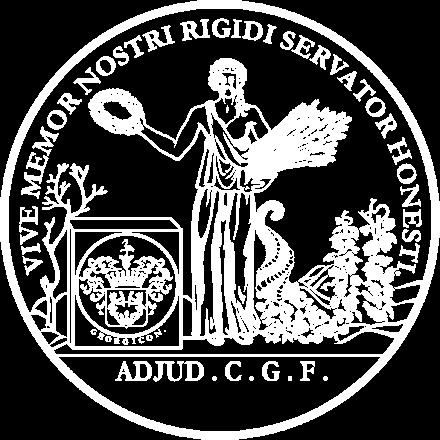 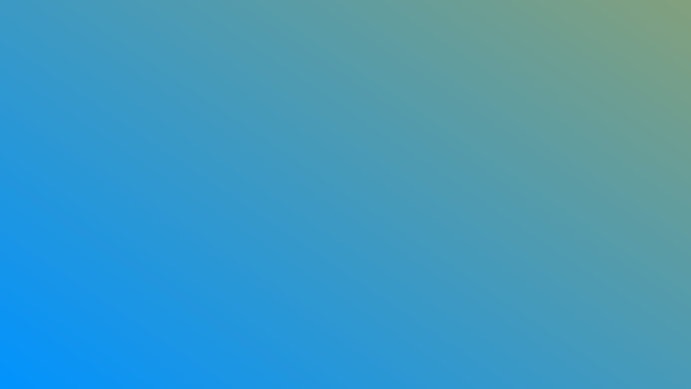 Ménesgazda képzés
…ha kell együtt is bulizunk…
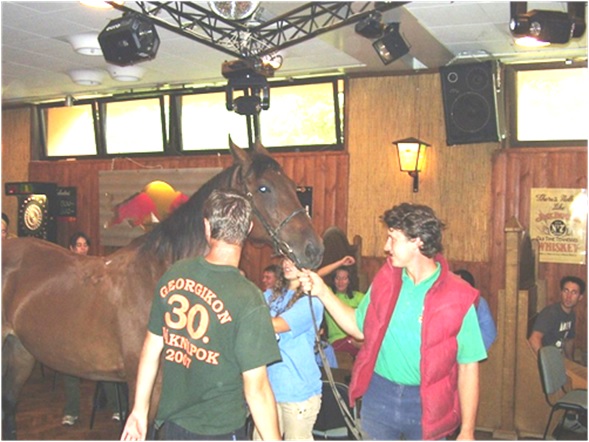 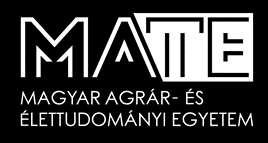 Georgikon Campus
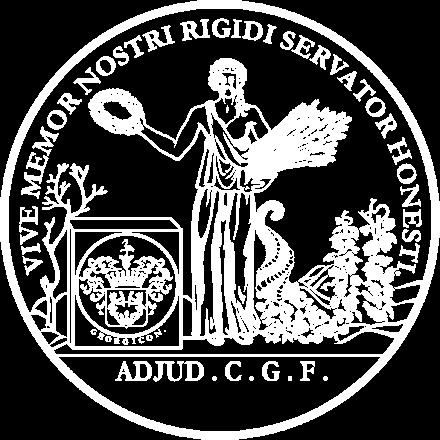 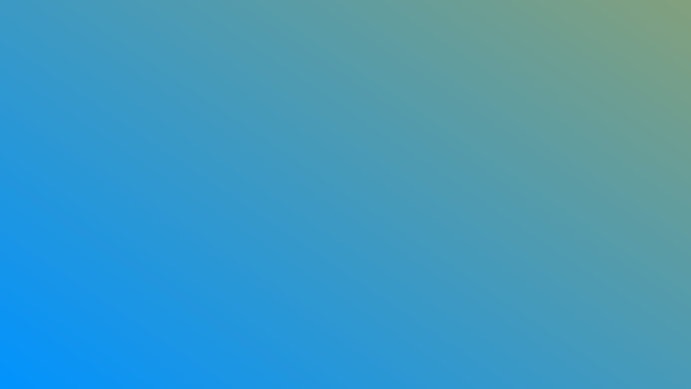 Ménesgazda képzés
…és a végén együtt búcsúzunk!
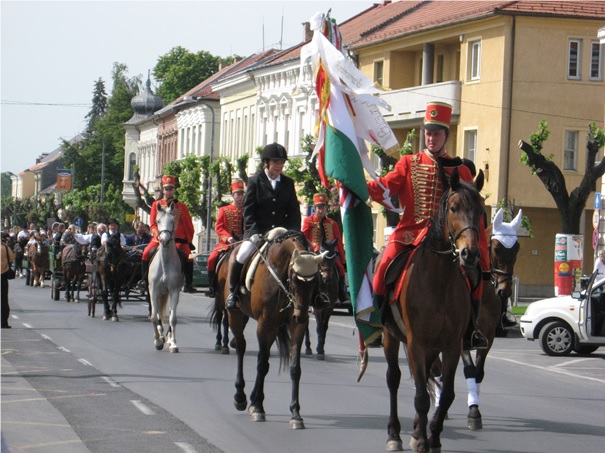 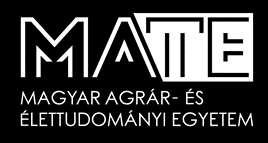 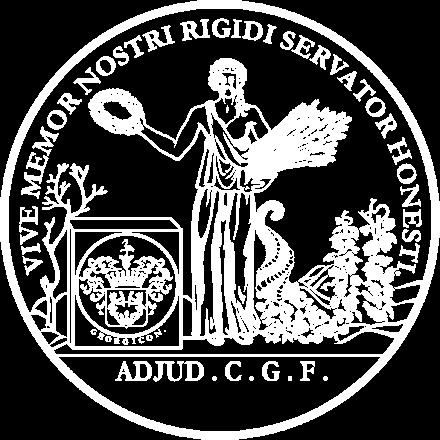 Georgikon Campus
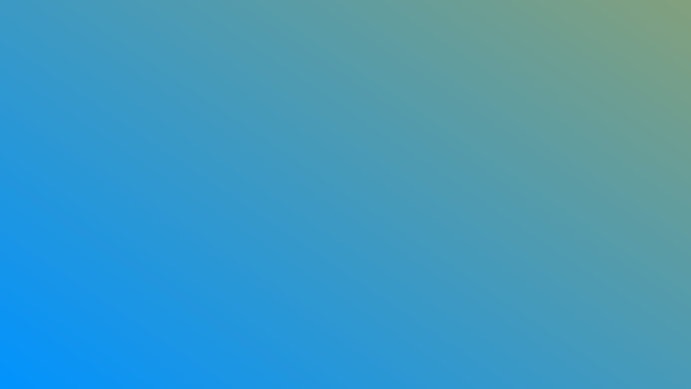 Ménesgazda képzés
A képzés közben…
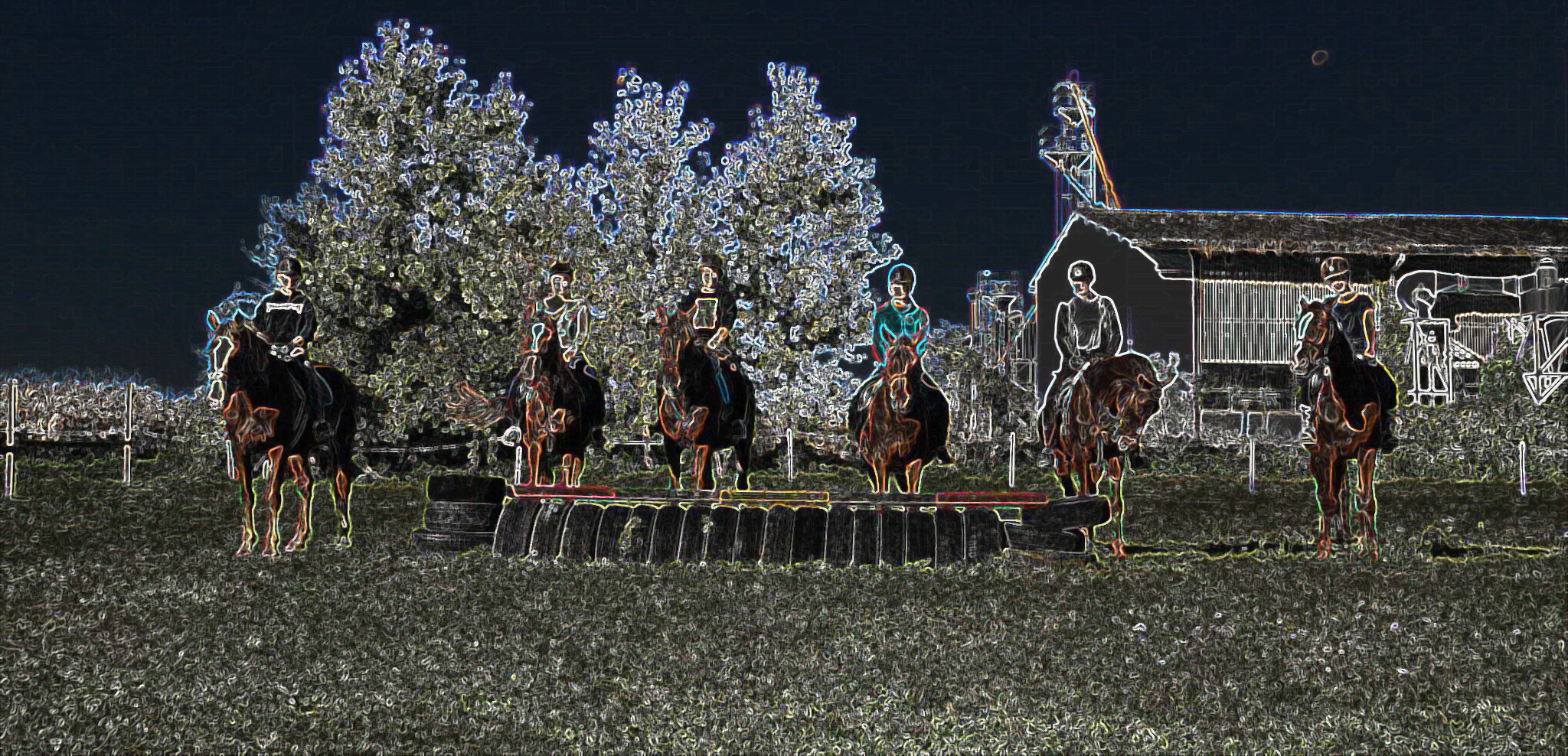 Más lovas képesítéseket is szerezhetsz  pl. Lovastúra vezető
Megtanulhatod az ugratás alapjait is
Rajtengedély vizsgát tehetsz díjlovaglásban
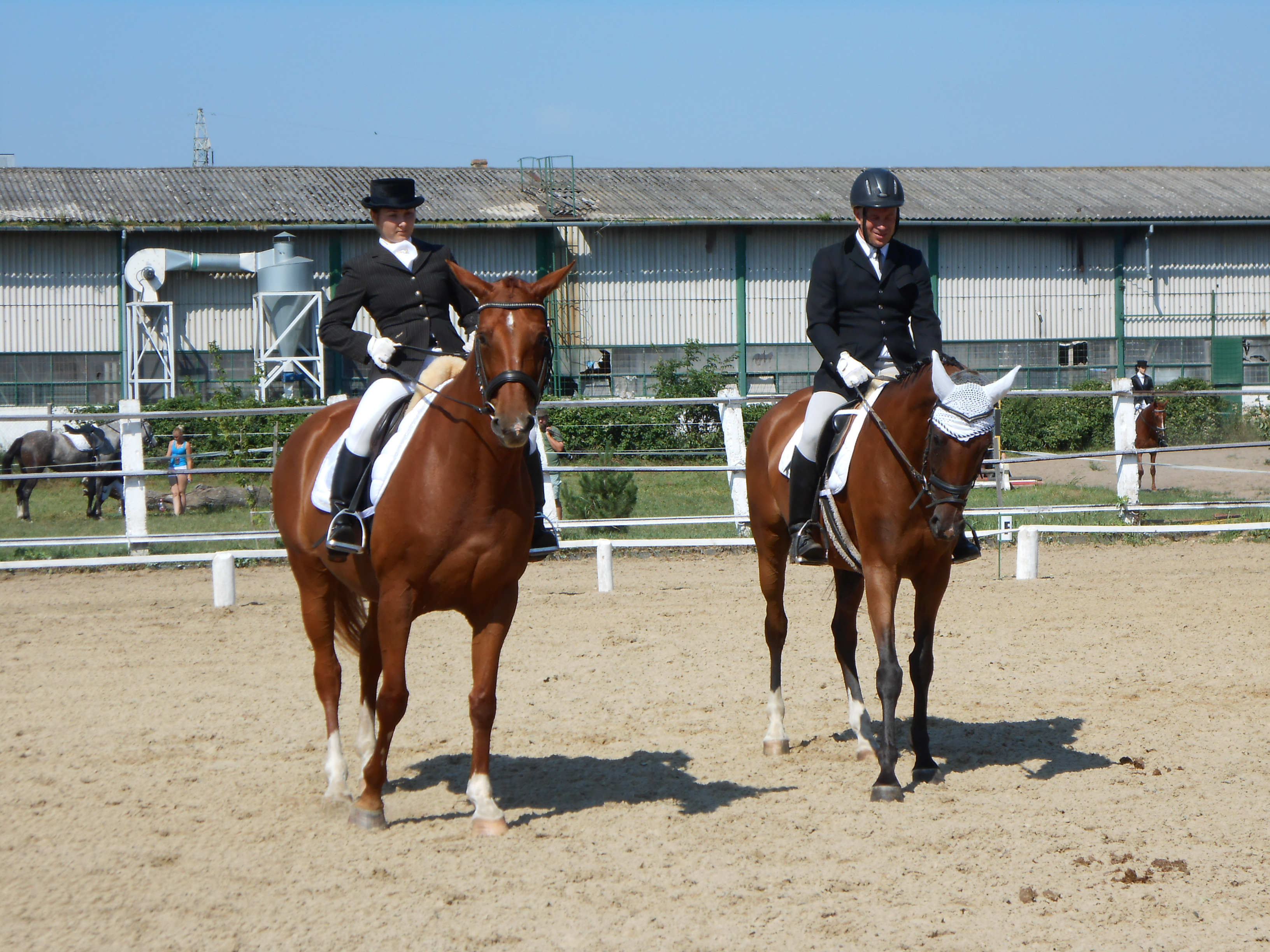 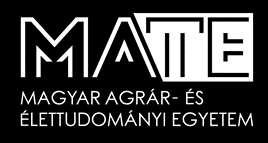 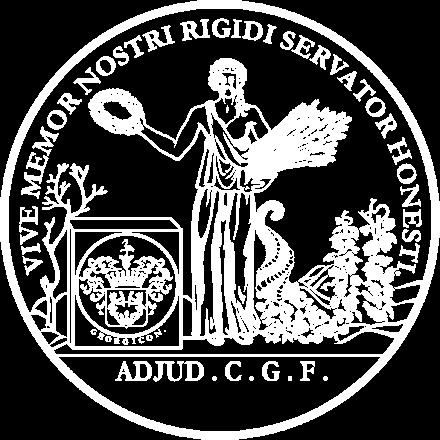 Georgikon Campus
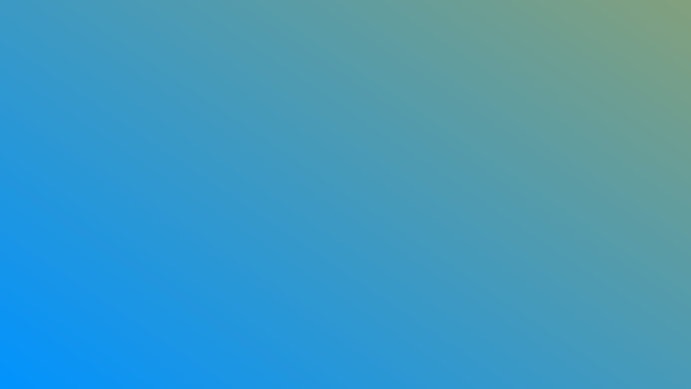 Ménesgazda képzés
…amikor már végeztél
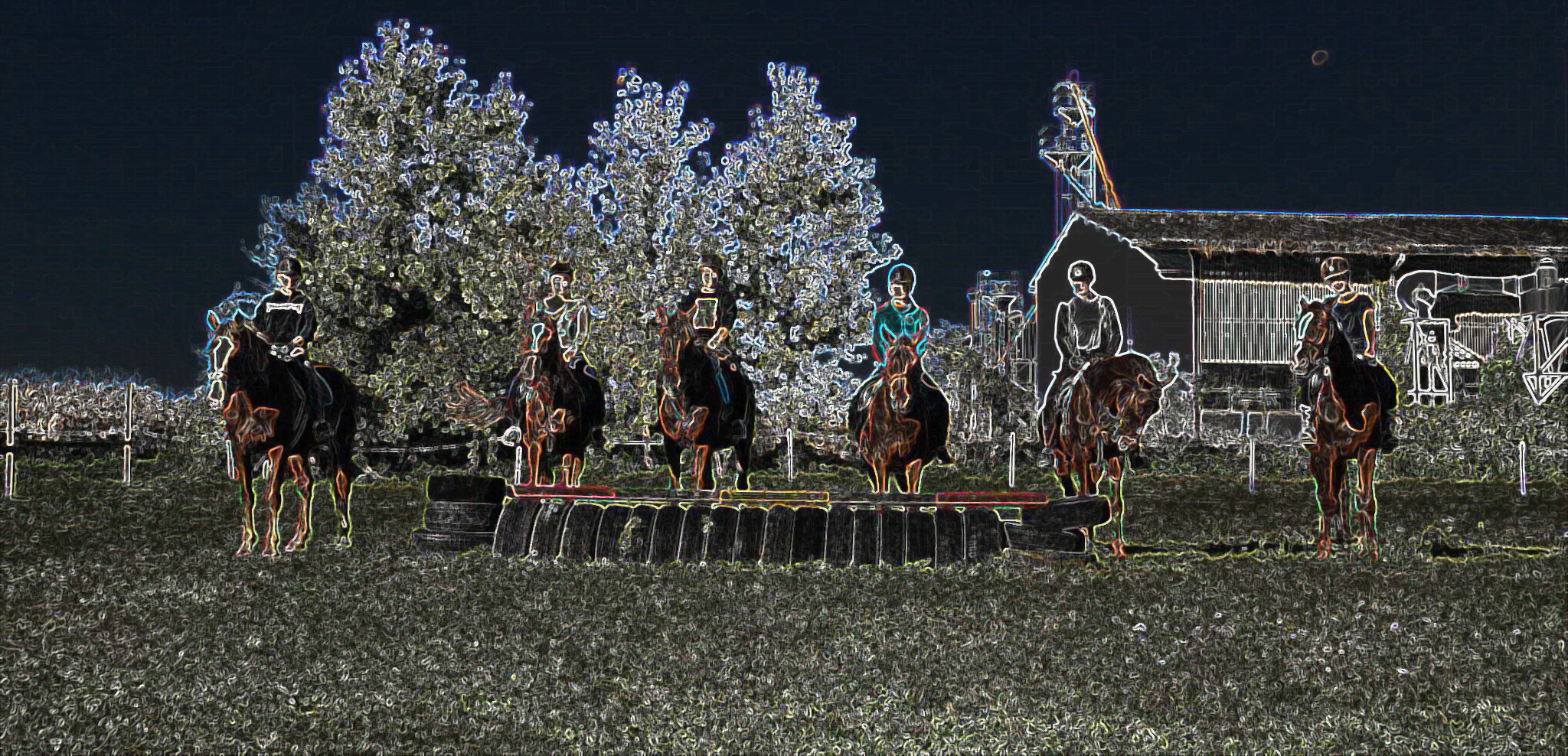 Maradhatsz még más szakjainkon!
Dolgozhatsz lovardákban, ménesekben
…Akár szerte a világban
Futószárazó oktatói, vagy I. szintű edzői vizsgát tehetsz
http://menesgazda.gportal.hu/
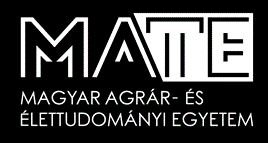 Georgikon Campus
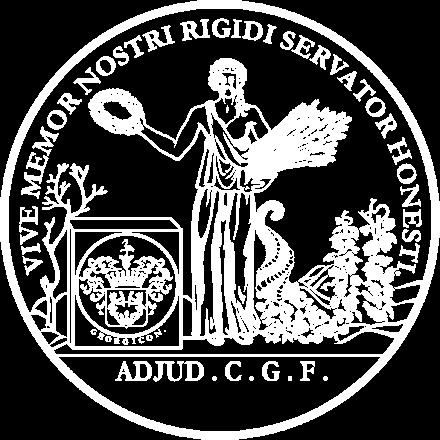 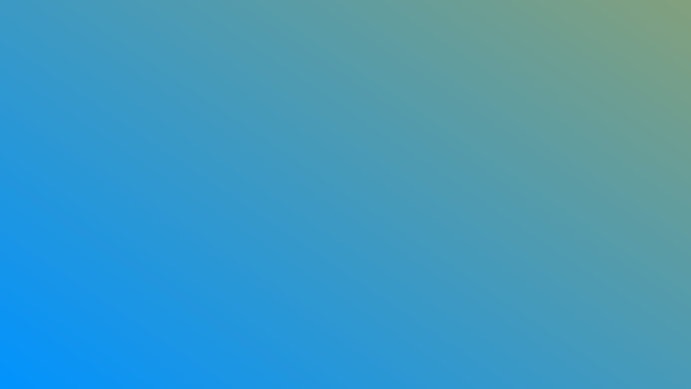 Ménesgazda képzés
Bővebb információ:
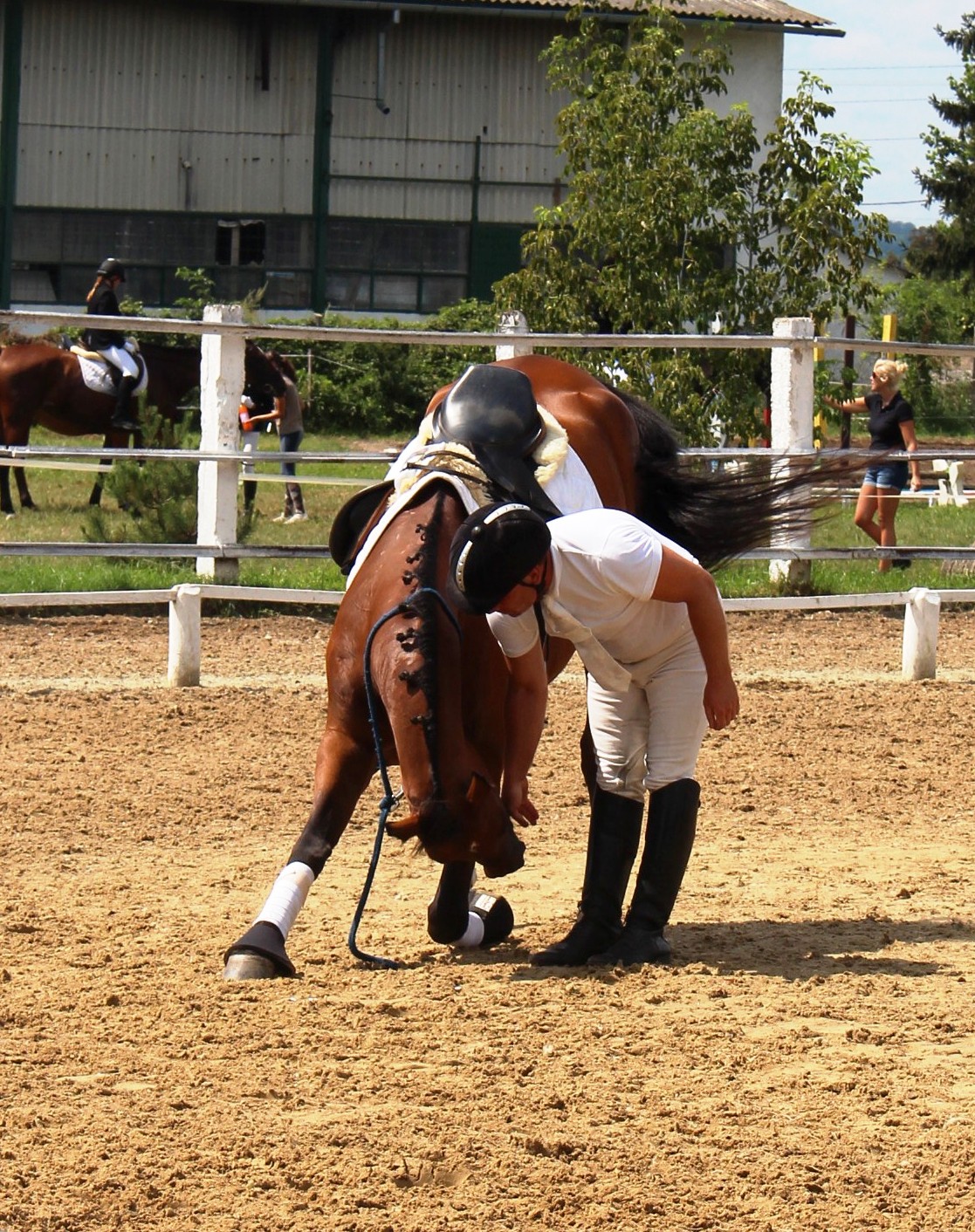 :
Felvételi, szakleírás:
https://felveteli.georgikon.szie.hu/felsooktatasi-szakkepzesek/menesgazda-felsooktatasi-szakkepzes
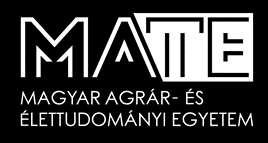 Ménesgazda képzés honlapja:
http://menesgazda.gportal.hu/
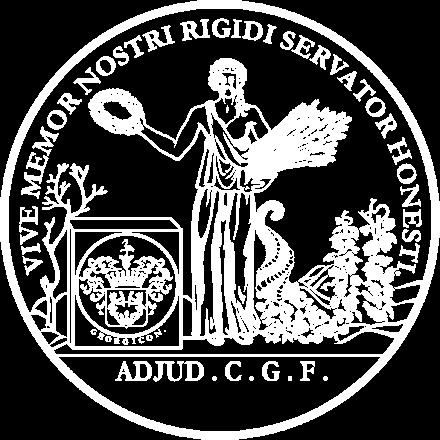 Georgikon Campus
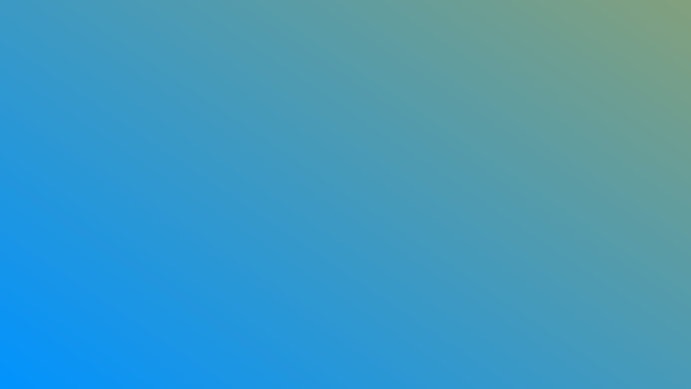 Ménesgazda képzés
Gyere és éljük át a nagy kalandot együtt!
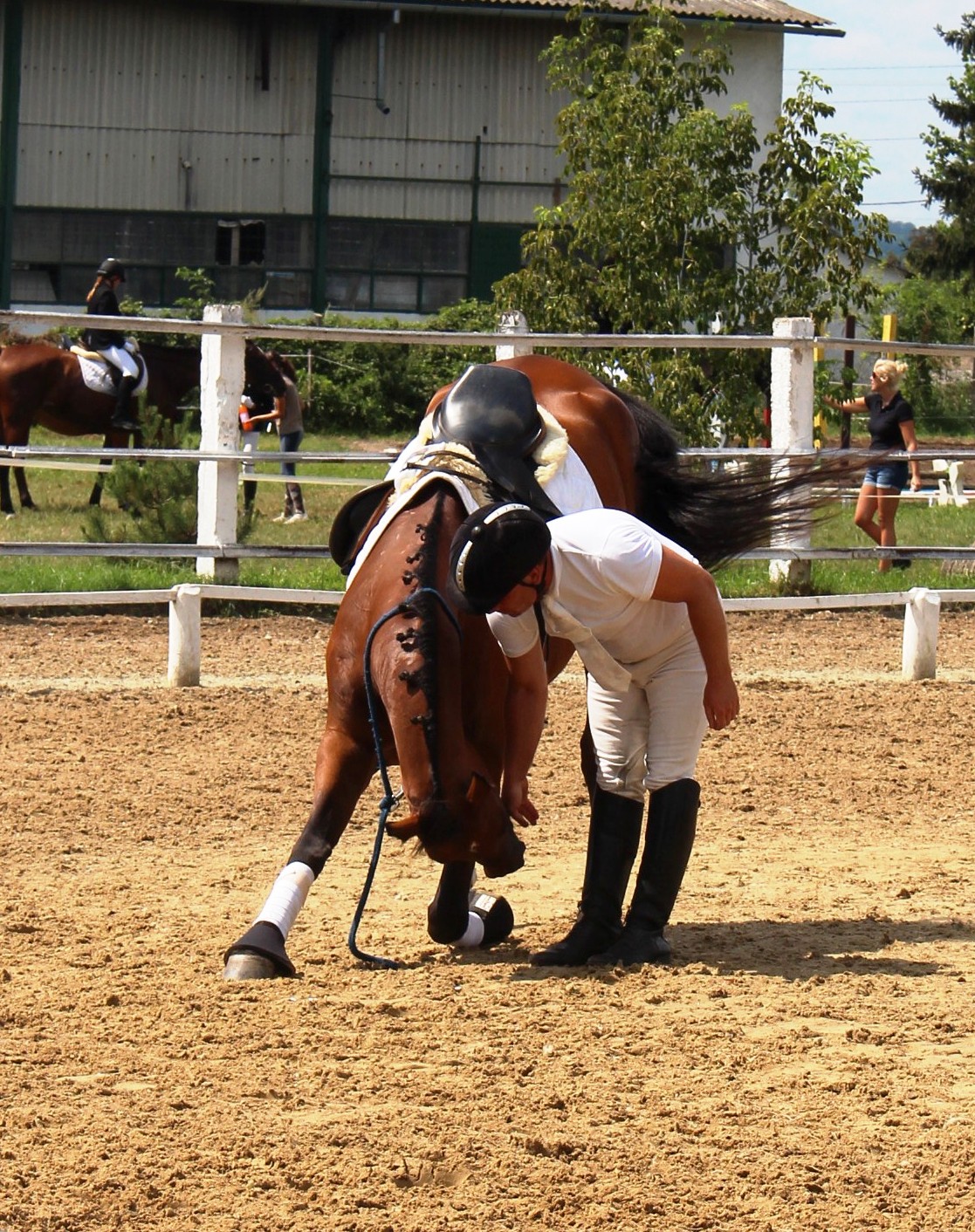 Légy Te is Ménesgazda! 
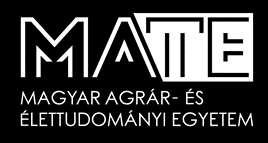 Georgikon Campus
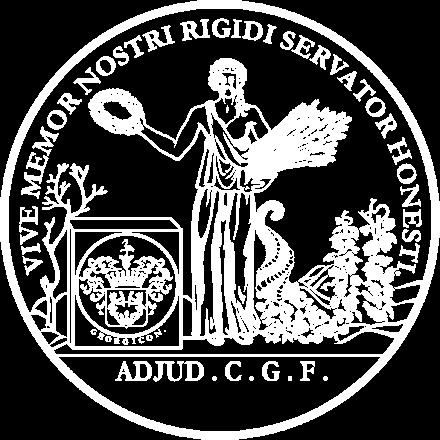